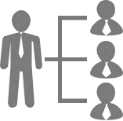 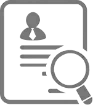 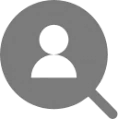 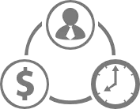 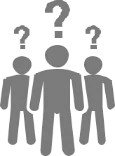 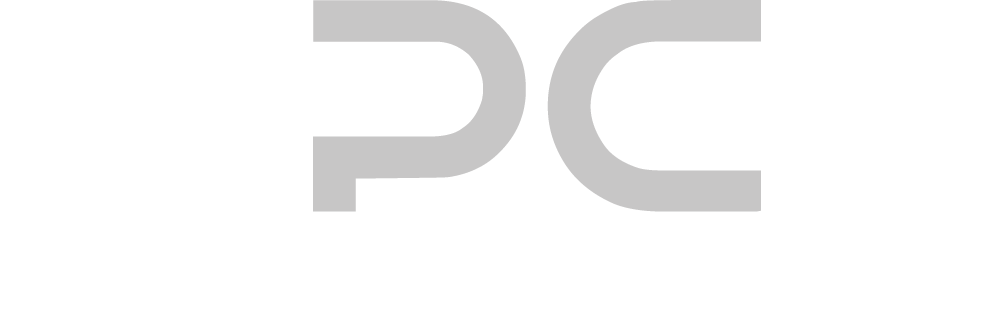 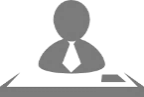 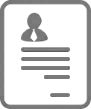 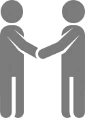 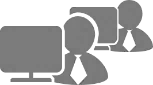 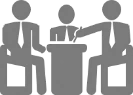 По данным АО «Интерфакс»:
2018 год / 2017 год – 330,3 млрд. /  110 млрд.  (размер ответственности)
2018 год / 2017 год – 2125 / 923 субъектов (количество привлечены к ответственности)
1. Что такое субсидиарная ответственность?
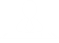 Субсидиарная ответственность - это ответственность, которую в соответствии с законом, иными правовыми актами или условиями обязательства лицо несет дополнительно к ответственности другого лица, являющегося основным должником.
2. Когда можно привлечь к субсидиарной  ответственности?
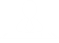 2.1. Условия предусмотрены, гражданско-правовым договором (например, договор поручительства)
долговые обязательства ЮЛ в суммарном значении составляют не менее 300 тыс. рублей. 
(При этом в сумму основного долга не включаются начисленные на нее пени и штрафные санкции). 
ЮЛ не производит обязательные выплаты кредиторам в течение 3 месяцев (Признаки банкротства)
предприятие не выплачивает зарплату, пособия и прочие обязательные выплаты своим сотрудникам.
2.2. Банкротство ЮЛ
3. Кто может подать заявление о банкротстве ЮЛ?
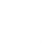 3.1. Должник / ликвидатор 
 Преднамеренное банкротство – ст. 196 УК РФ

3.2. Кредитор / работники 
наличие вступившего в законную силу судебного акта;
не менее чем за 15 дней до обращения в АС публикация уведомления о намерении обратиться с заявлением о признании должника банкротом путем включения его в Единый федеральный реестр сведений о фактах деятельности юридических лиц (fedresurs.ru)

3.3. Органы государственной власти 
30 дней с даты принятия решения о взыскании задолженности за счет денежных средств или иного имущества должника
«+»
«+»
«+»
4. Кто может подать заявление о привлечении контролирующих должника лиц (КДЛ) к субсидиарной ответственности?
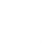 4.1. Конкурсные кредиторы

4.2. Работники / бывшие работники
   
4.3. Уполномоченный органы гос. власти

4.4. Арбитражный управляющий

          Заявление может быть подано в ходе любой процедуры, применяемой в деле  о банкротстве (наблюдение, финансовое оздоровление, внешнее управление, конкурсное производство, мировое соглашение)
«-»
«-»
«-»
«-»
4. Кто может подать заявление о привлечении контролирующих должника лиц (КДЛ) к субсидиарной ответственности?
Подача заявления о привлечении к СО КДЛ вне рамок дела о банкротстве.
(после прекращения дела о банкротстве в связи с отсутствием источников финансирования дела о банкротстве; после завершения конкурсного производства ). 
           
               
               Кредиторы  

Форма документа – заявление
Срок подачи – 36 месяцев после возвращения заявления или прекращения производства
Место подачи – Арбитражный суд

            
            Уполномоченный орган власти
«-»
«-»
5. Кто может быть привлечен к субсидиарной      ответственности?
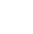 Признаки (КДЛ)
Контролирующее должника лицо (КДЛ)
ФЛ или ЮЛ, 
имеющее либо имевшее не более чем за три года, предшествующих возникновению признаков банкротства, а также после их возникновения до принятия арбитражным судом заявления о признании должника банкротом право давать обязательные для исполнения должником указания или возможность иным образом определять действия должника, в том числе по совершению сделок и определению их условий
Пока не доказано иное, предполагается, что лицо являлось КДЛ, если это лицо:
являлось руководителем должника или управляющей организации должника, членом исполнительного органа должника, ликвидатором должника, членом ликвидационной комиссии;
имело право самостоятельно либо совместно с заинтересованными лицами распоряжаться пятьюдесятью и более процентами голосующих акций акционерного общества, или более чем половиной долей уставного капитала общества с ограниченной (дополнительной) ответственностью, или более чем половиной голосов в общем собрании участников юридического лица либо имело право назначать (избирать) руководителя должника;
извлекало выгоду из незаконного или недобросовестного поведения лиц
Арбитражный суд может признать лицо контролирующим должника лицом по иным основаниям.
5. Кто может быть привлечен к субсидиарной ответственности?
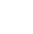 Пока не доказано иное, предполагается, что полное погашение требований кредиторов невозможно вследствие действий и (или) бездействия контролирующего должника лица при наличии хотя бы одного из следующих обстоятельств:
причинен существенный вред имущественным правам кредиторов в результате совершения этим лицом или в пользу этого лица либо одобрения этим лицом одной или нескольких сделок должника;

документы бухгалтерского учета и (или) отчетности отсутствуют или содержат недостоверную информацию;

КДЛ были привлечены к уголовной, административной, налоговой ответственности;

документы, хранение которых являлось обязательным к моменту вынесения определения о введении наблюдения (либо ко дню назначения временной администрации финансовой организации) или принятия решения о признании должника банкротом отсутствуют либо искажены;

на дату возбуждения дела о банкротстве не внесены подлежащие обязательному внесению в соответствии с федеральным законом сведения либо внесены недостоверные сведения о юридическом лице: в ЕГРЮЛ на основании представленных таким юридическим лицом документов; в Единый федеральный реестр сведений о фактах деятельности юридических лиц в части сведений, обязанность по внесению которых возложена на юридическое лицо.
5. Кто может быть привлечен к субсидиарной ответственности?
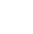 5.1. Руководитель должника / ликвидатор должника
неисполнение обязанности по подаче заявления должника в АС (созыву заседания для принятия решения об обращении в АС с заявлением должника или принятию такого решения)
Обстоятельства:
1. удовлетворение требований одного или нескольких кредиторов приводит к невозможности исполнения должником обязательств в полном объеме перед другими кредиторами;
2. органом должника, уполномоченным в соответствии с его учредительными документами на принятие решения о ликвидации должника, принято решение об обращении в арбитражный суд с заявлением должника;
3. обращение взыскания на имущество должника существенно осложнит или сделает невозможной хозяйственную деятельность должника;
4. должник отвечает признакам неплатежеспособности и (или) признакам недостаточности имущества;
5. имеется не погашенная в течение более чем 3 месяцев по причине недостаточности денежных средств задолженность по выплате выходных пособий, оплате труда и другим причитающимся работнику, бывшему работнику выплатам.
Срок: в кратчайший срок, но не позднее чем через месяц с даты возникновения соответствующих обстоятельств
1. Проводить мероприятия, направленные на снижение / изменения сроков кредиторской задолженности:
 - обращение в суд (заявление о предоставление отсрочки / рассрочки исполнения решения суда)
- осуществлять взаимодействие с кредиторами (уведомление кредиторов о признаках неплатежеспособности; мировое соглашение; переписка и тд.)
 2. Проводите мероприятие, направленные на взыскание дебиторской задолженности (претензионное / исковое / исполнительное производства)
3. Для директоров – фиксирование обращений и действий в Протоколах общих собраний участников и тд.
4. Признание требований ФНС по налогам задолженностью, безнадежной ко взысканию.
5. Кто может быть привлечен к субсидиарной ответственности?
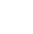 5.2. Учредитель должника
Создание юридического лица на подставное лицо (номинальный участник, номинальный директор)
       Незаконное образование (создание, реорганизация) юридического лица – ст. 173.1. УК РФ

Неизбрание руководителя ЮЛ

Прекращение деятельности должника (фиктивное прекращение деятельности должника - создание нового ЮЛ, на которое переводится имущество и тд.)

Наличие Постановления о привлечении к административной ответственности, решения о привлечении к налоговой ответственности (является преюдицией для привлечения к СО)
5. Кто может быть привлечен к субсидиарной ответственности?
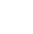 5.3. Директор / генеральный директор должника
Недостоверность сведений в ЕГРЮЛ на дату возбуждения дела о банкротстве (недостоверность адреса - отсутствовала возможность разыскать имущество должника).
Взаимоотношения с фирмами «однодневками» / незаконное обналичивание денежных средств (доказательства: результаты налоговой проверки)
       Уклонение от уплаты налогов, сборов, подлежащих уплате организацией, и (или) страховых взносов, подлежащих уплате организацией - плательщиком страховых взносов. – ст. 199 УК РФ
Сделки с «техническими» контрагентами (т.е. заключение сделок без встречного обязательства: транзитные перечисление денежных средств; создание фиктивного документооборота и тд)
Наличие Постановления о привлечении к административной ответственности, решения о привлечении к налоговой ответственности (является преюдицией для привлечения к СО)
Уклонение от передачи имущества должника для ареста
Бездействие выраженное в виде не взыскания просроченной дебиторской задолженности с дебиторов
Заключение сделок с аффилированными и взаимозависимыми лицами.
Заключение договоров займа с ФЛ (недоказанность целесообразности ф-х операции)
1. Вносим достоверные сведения в ЕГРЮЛ (подготавливаем ЮЛ к продаже / ликвидации / банкротству)
2. Доказывание отсутствие умысла при заключении сделки с фирмой «однодневкой». 
3. До последнего обжалуем Постановление / Решение (при подготовке пояснений, возражений, учитывать возможность привлечения к СО)
4. Проводим работу по взысканию просроченной дебиторской задолженности. (претензионное / исковое / исполнительное производство)
5. Кто может быть привлечен к субсидиарной ответственности?
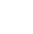 5.5. Главный бухгалтер / бухгалтер / финансовый директор должника / др. лиц
Ошибки в отчетности / недостоверность сведений в бухгалтерской отчетности

Возникновение налоговой задолженности по вине бухгалтера (например, несвоевременное списание неликвидных активов; неверный выбор налогового режима)  

Предоставление недостоверных сведений в кредитную организацию
         Мошенничество в сфере кредитования – ст. 159.1
Нормативно – правовая база
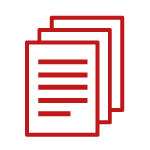 1. Федеральный закон от 26 октября 2002 г. №127-ФЗ "О несостоятельности (банкротстве)"
2. Постановление Пленума Верховного Суда РФ от 21 декабря 2017 г. № 53 “О некоторых вопросах, связанных с привлечением контролирующих должника лиц к ответственности при банкротстве”